German
Guided Writing:  Foundation Holidays and travel


Downloadable Resource
Herr Scales
[Speaker Notes: Take the title for the lesson from the context column of the SOL.  Take the grammar focus from the grammar column.  Show full green screen to start with and then bring in your face in the top right hand corner.
E.g.Hola. Soy [Doctora Hawkes] ¿Cómo estás? In this lesson we [practise the present tense with some regular verbs so we can talk about what people do].  I hope you are in a quiet space without distractions, and have a pen and paper to hand.]
You are writing about holidays on your blog.  Write around 90 words covering all the bullet points.
Was machst du normalerweise auf Urlaub?
Was für einen Urlaub magst du?
Was hast du in den letzten Sommerferien gemacht?
Was wirst du in den kommenden Sommerferien machen?
[Speaker Notes: This is the GCSE style question we will be working on today.  Everything we do in today’s lesson will help you to write an answer to this question.  

So what are you being asked to do in this question?  Let’s explore it together.

Then go through the bullet points to find out what they mean.  Don’t tell them.  Elicit the answers from them.]
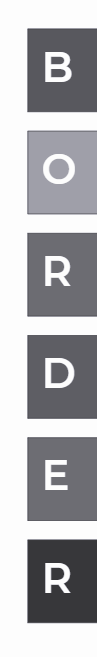 Basic answer to the bullet point
Opinion
or
Reason
or
Development
or
Extra example :)
Review
[Speaker Notes: Before we get started today, I’d like to introduce you to the writing model we will use in our lesson today to structure our piece of writing in a logical and coherent way.

At Oak National Academy, the writing model we use is called the BORDER model.  This model will help you to plan your answer carefully.

To do this you will need to write a basic answer to the bullet points.

There are then multiple options for what else you might choose to include.  Press return but don’t talk.  Then explain.  Opinion, Reason.  Development - some extra details and possibly an extra example of sophisticated language to impress your teacher.   You don’t need to include all of these aspects for each bullet point.  But you do need to include them all over the course of your piece of writing.  

Once you have written your piece of writing you will them  need to review it very carefully.If you’d like to make a note of this model, please pause the video now to do.  Mets la vidéo en pause.

Alors tu es pret?  Tu es prete?  On y va!]
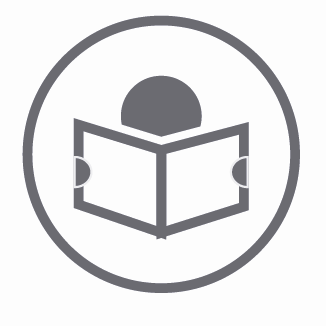 Using verbs in multiple tenses
Ich habe gewohnt
Ich wohne
Ich werde  …. wohnen
Ich habe gespielt
Ich werde ….spielen
Ich spiele
Ich gehe
Ich bin gegangen
Ich werde ….gehen
[Speaker Notes: So now we have spontaneously conjugated three verbs in multiple tenses, let’s focus on your accuracy. Can you actually write these verbs down accurately.Please write down the title “using verbs in multiple tenses”. On the screen you can see a grid.  Please copy down the titles for the 6 columns.  You don’t need to copy the grid in full - just make sure you lay out your work so you can understand it when you come back to look at it.

I want you to fill in as much as you can on this table.  If you have no idea where to start, keep watching for a few clues!  

NOTES

Your first verb should be a regular verb.  The second verb could be a different type of regular verb or a HF irregular verb needed for this unit.  The 3rd verb should be something really high frequency, likely to be irregular and relevant to the unit.  It might be to go - might be something else.]
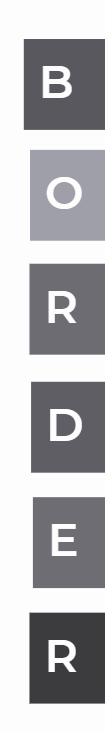 Was hast du in den letzten Sommerferien gemacht?
Intro: In den letzten Sommerferien bin ich nach Schottland gefahren. Das war toll, weil wir in einem Luxushotel in Edinburgh gewohnt haben!

Then either: Am ersten Tag habe ich die Burg besucht, da ich Geschichte mag

Or: Oft bin ich einkaufen gegangen, wenn das Wetter gut war.
Remember, it is only around 90 words for the whole task. So you only need around 25 words per bullet point. If you write too much, you are at increasing risk of making mistakes which could impede communication and lose you marks
[Speaker Notes: On the screen, you  can see a model answer to our first bullet point.  Let’s look at it more closely.  The bullet point asked us to ………  In this paragraph we have got a basic answer (highlight in green) and we’ve also got…  highlight other aspects from the BORDER model in the relevant colour.

If there are any parts of this paragraph you’d like to borrow for your own answer, please pause the video now and make some notes.  Mets la vidéo en pause.]
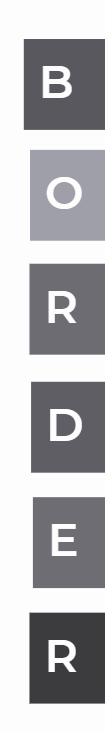 Was wirst du in den nächsten Sommerferien machen?
Intro: In den nächsten Sommerferien werde ich wahrscheinlich zu Hause bleiben, weil ich in einem Tennisturnier spiele.
 
Then either: Vielleicht werde ich ein Paar Tagesausflüge machen, wenn es nicht regnet

Or: Im August möchte ich meinen Cousin sehen, da er immer so lustig ist
Remember, it is only around 90 words for the whole task. So you only need around 25 words per bullet point. If you write too much, you are at increasing risk of making mistakes which could impede communication and lose you marks!
[Speaker Notes: On the screen, you  can see a model answer to our first bullet point.  Let’s look at it more closely.  The bullet point asked us to ………  In this paragraph we have got a basic answer (highlight in green) and we’ve also got…  highlight other aspects from the BORDER model in the relevant colour.

If there are any parts of this paragraph you’d like to borrow for your own answer, please pause the video now and make some notes.  Mets la vidéo en pause.]
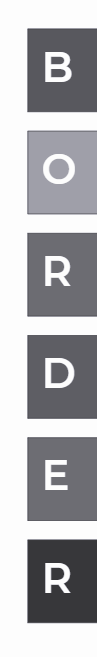 Was machst du normalerweise auf Urlaub?
Normalerweise fahre ich nach/in ____________ 
Oft spiele ich _______ wenn
Ich denke, dass + verb to END of clause
ich finde das + adjective
Was für einen Urlaub magst du?
Ich mag __________(see lessons 7-10) weil_____
gern is an adverb mag is a verb
Time Manner Place
am besten                auch
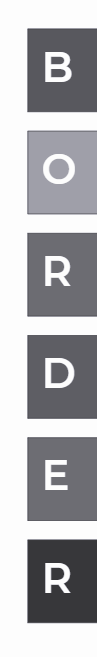 Remember, it is only around 90 words for the whole task. So you only need around 25 words per bullet point. If you write too much, you are at increasing risk of making mistakes which could impede communication and lose you marks!
[Speaker Notes: On the screen you can see some sentence starters in TL which might help you to get started.  I’ve also put down a couple of ideas of what you might write about on the right hand side of the screen.  Remember to look back at the notes in your book from earlier in the lesson.  Maintenant mets la vidéo en pause.]
Review
Was machst du normalerweise auf Urlaub?
Accuracy:Normalerweise fahre ich …… - Remember you need to invert
In or nach? 

Content: 

Up to 4 activities in present tense - no more. Then did you give an opinion about one of the activities and justify it?
[Speaker Notes: It’s impossible for me to have guessed exactly what you have written down in your answer but I’ve had a think about some of the possible mistakes you might have made.  I’m going to ask you to review you work both from an accuracy point of view but also from a content point of view too.  Let’s start with accuracy.

I’m going to give
LE.g. les grands événements
E.g. les grands événements]
Review
Was für eine Urlaub magst du?
Accuracy:
Verb should be ich mag + type of holiday (see lessons 7-10)Then say why you like this sort of holiday - verb to end after weil/da

Content: Maybe you used am besten for one sort of holiday and auch for another sort and gave a reason for your answer
[Speaker Notes: It’s impossible for me to have guessed exactly what you have written down in your answer but I’ve had a think about some of the possible mistakes you might have made.  I’m going to ask you to review you work both from an accuracy point of view but also from a content point of view too.  Let’s start with accuracy.

I’m going to give
LE.g. les grands événements
E.g. les grands événements]